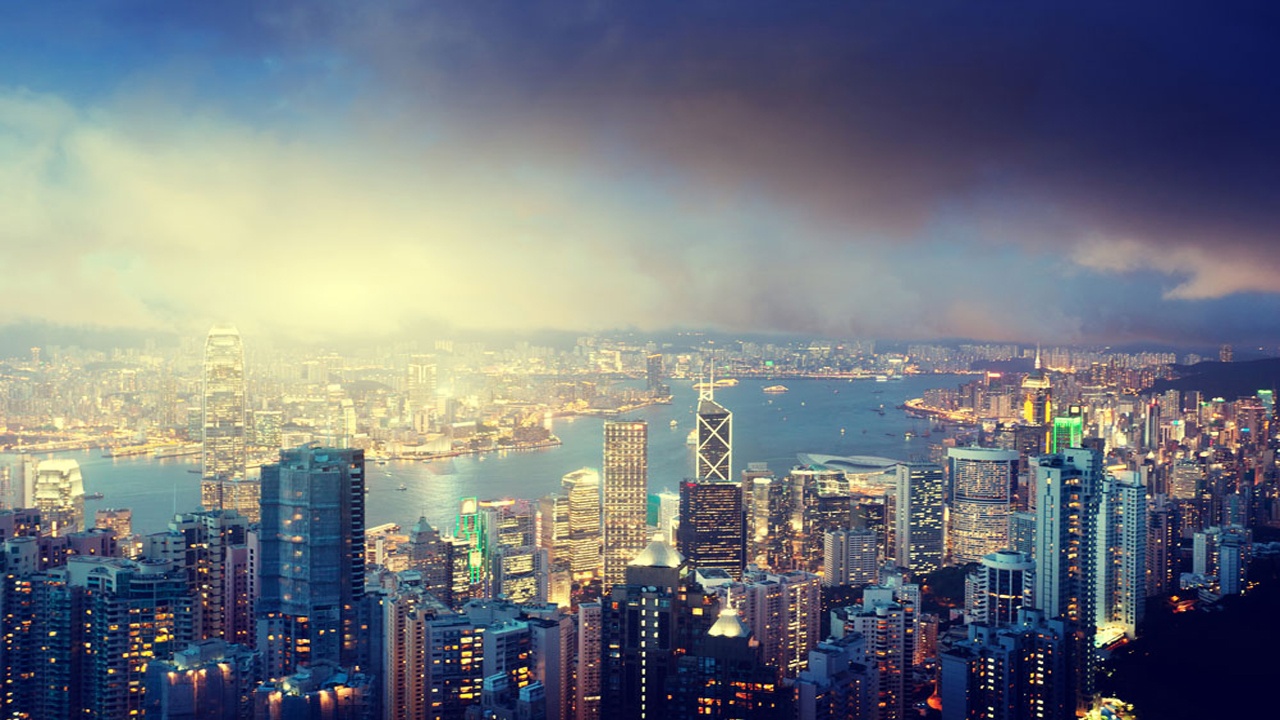 2019
最新工作总结报告模板
START
xxx
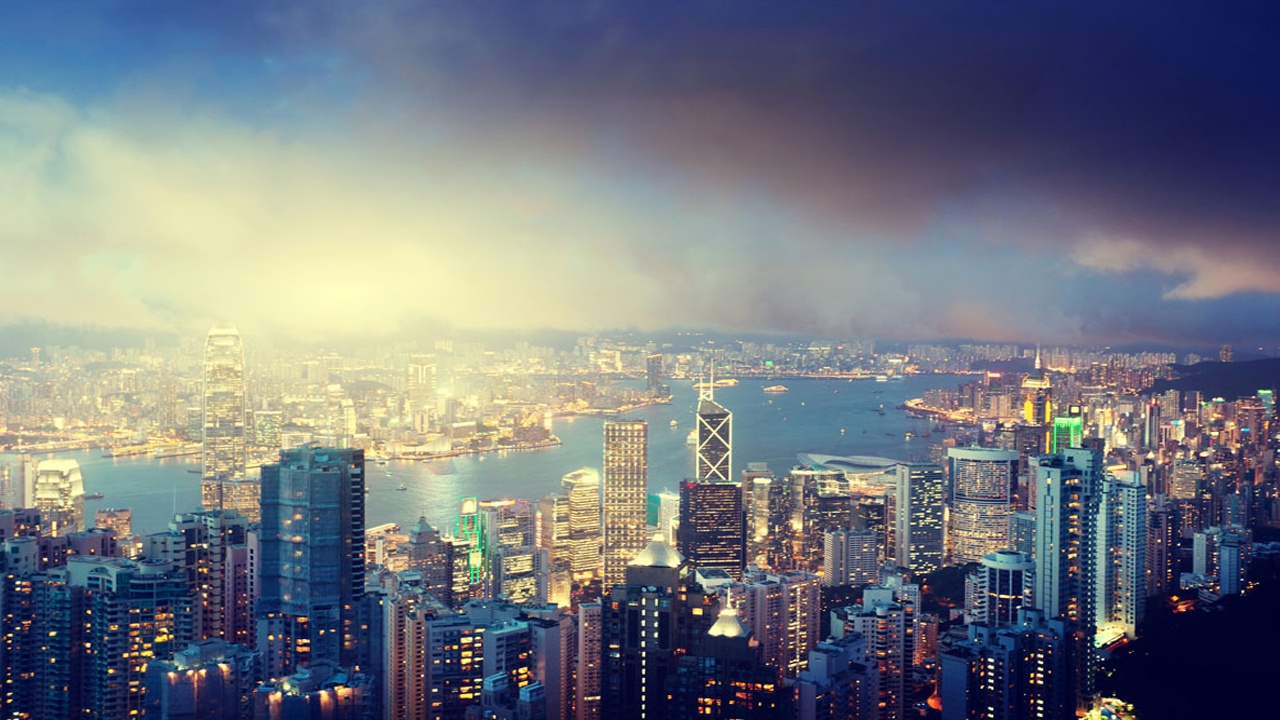 目录
工作
完成情况
工作
不足之处
PART 1
PART 5
PART 3
年度
工作概述
项目
成果展示
明年
工作计划
PART 2
PART 4
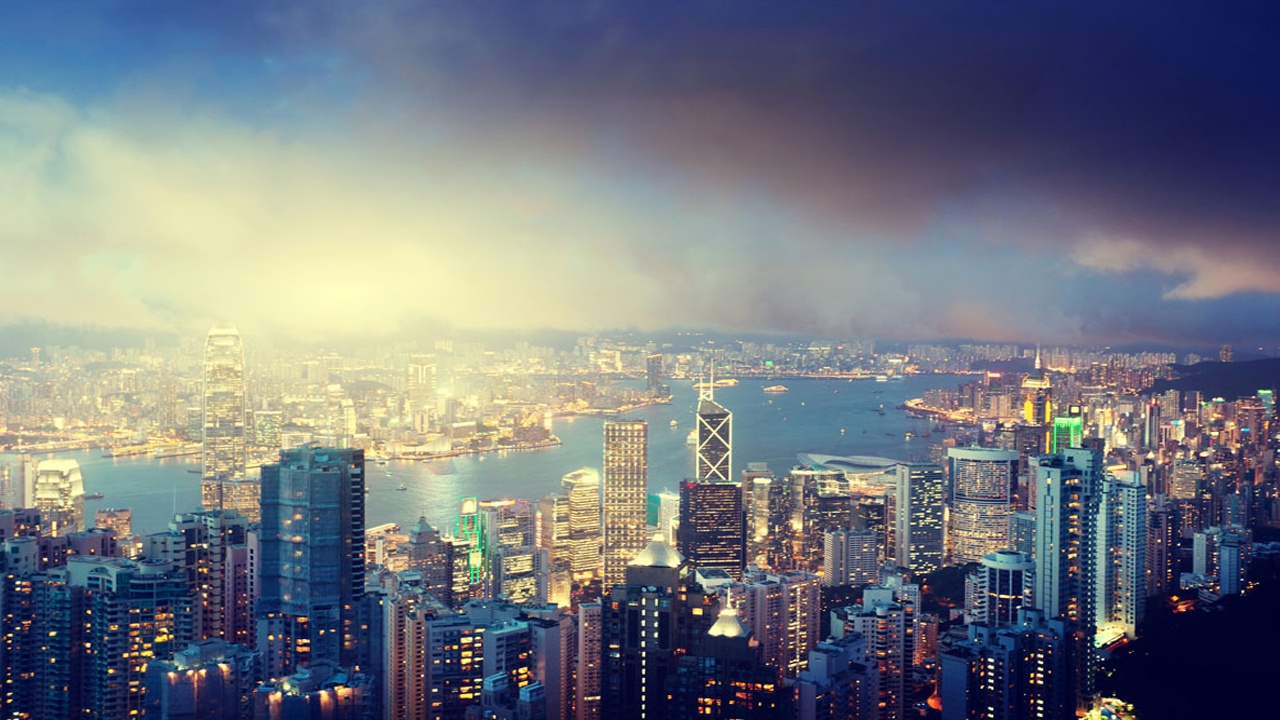 年度工作概述
PART 1
输入标题
输入标题
输入标题
输入标题
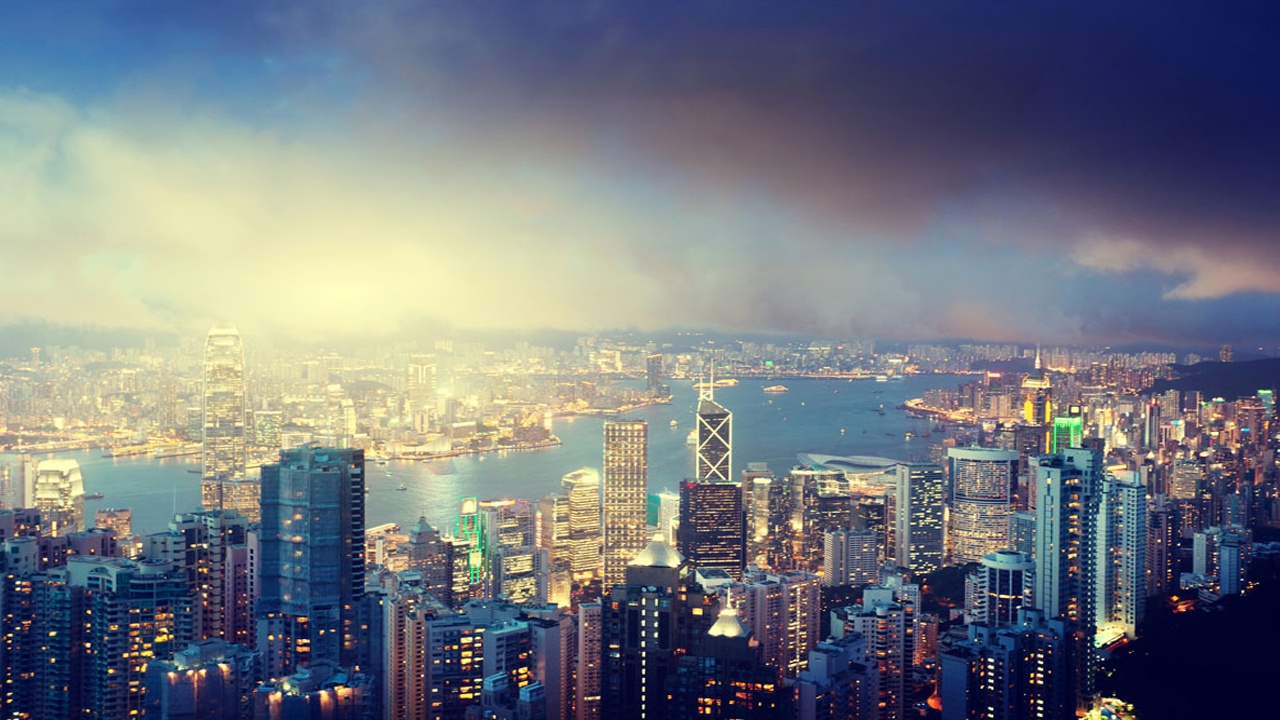 年度工作概述
输入标题
输入标题
输入标题
输入标题
输入标题
01
在此输入详细介绍，以表达项目工作的详细资料和文字信息。在此输入详细介绍，以表达项目工作的详细资料和文字信息。
由在此输入详细介绍，以表达项目工作的详细资料和文字信息。在此输入详细介绍，以表达项目工作的详细资料和文字信息。
在此输入详细介绍，以表达项目工作的详细资料和文字信息。在此输入详细介绍，以表达项目工作的详细资料和文字信息。
由在此输入详细介绍，以表达项目工作的详细资料和文字信息。在此输入详细介绍，以表达项目工作的详细资料和文字信息。
02
04
03
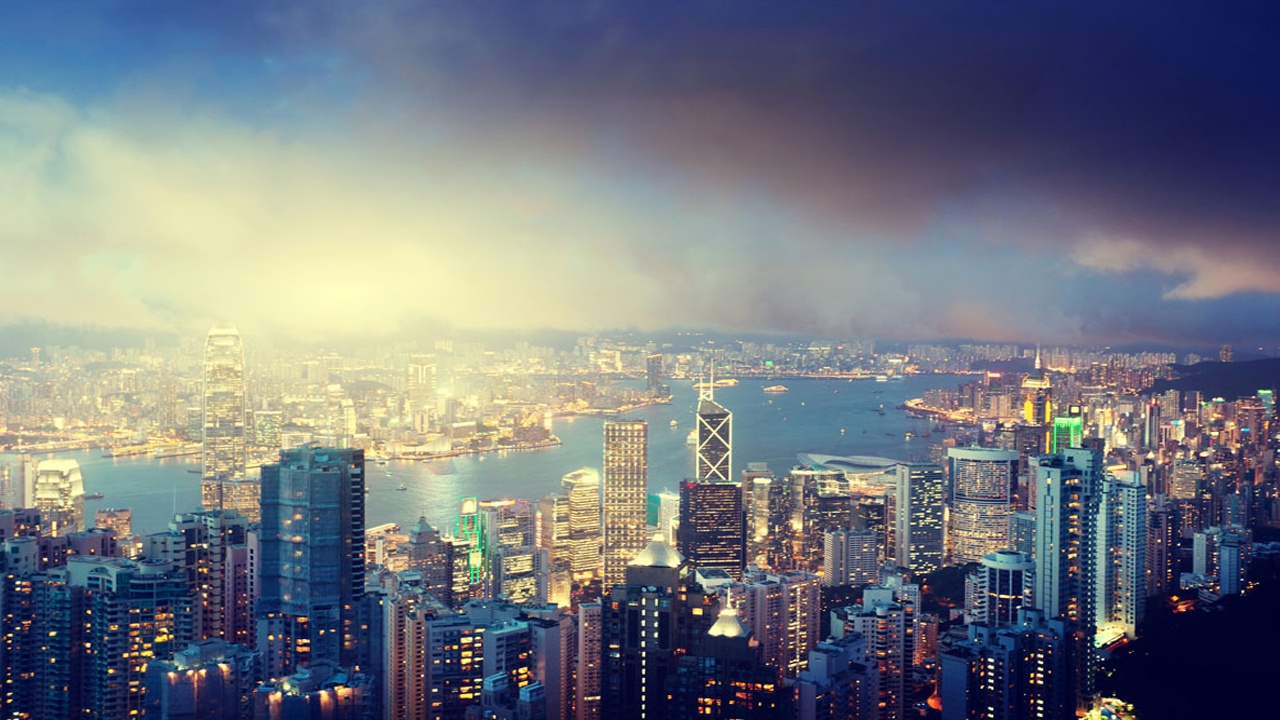 年度工作概述
输入标题
输入名称
添加标题
70%
在此录入上述图表的综合描述说明，在此录入上述图表的综合描述说明，在此录入上述图表的综合描述说明。
30%
在此录入上述图表的综合描述说明，在此录入上述图表的综合描述说明。
添加标题
在此录入上述图表的综合描述说明，在此录入上述图表的综合描述说明，在此录入上述图表的综合描述说明。
输入名称
40%
60%
添加标题
在此录入上述图表的综合描述说明，在此录入上述图表的综合描述说明。
在此录入上述图表的综合描述说明，在此录入上述图表的综合描述说明，在此录入上述图表的描述说明。
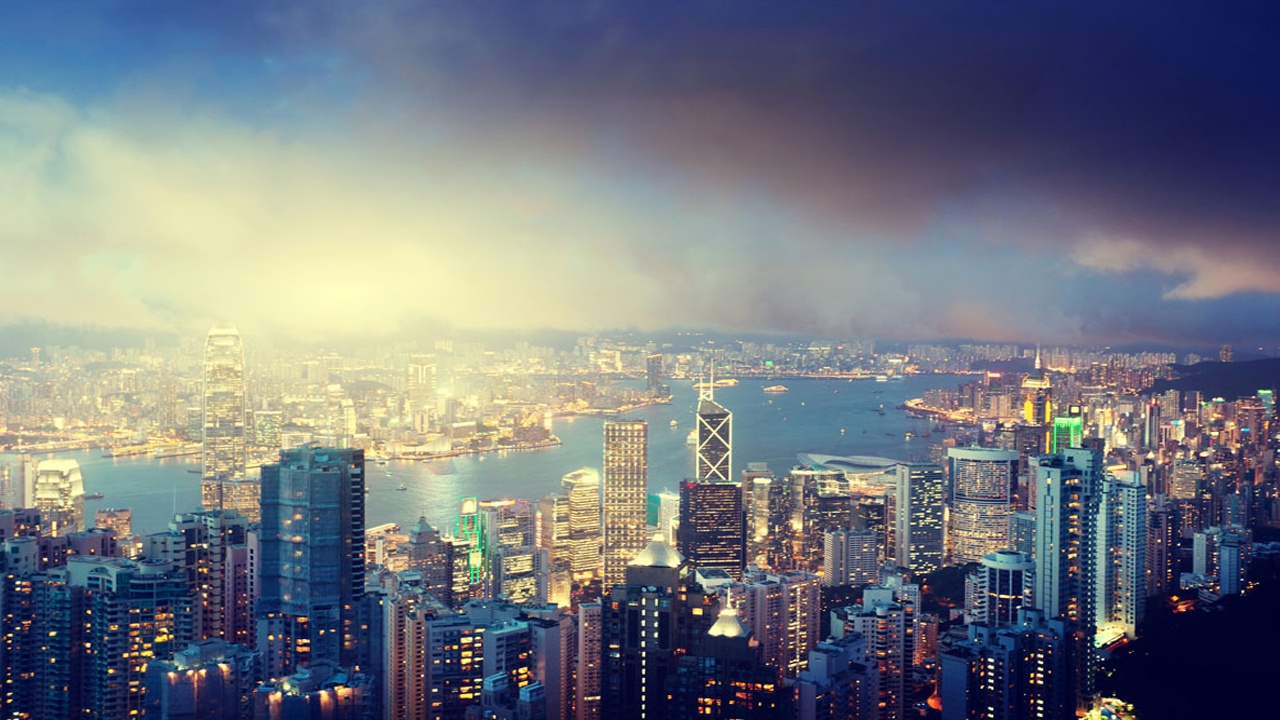 年度工作概述
输入标题
请在此输入文字介绍信息，输入详细文本。请在此输入文字介绍信息。
请在此输入文字介绍信息，输入详细文本。请在此输入文字介绍信息。
请在此输入文字介绍信息，输入详细文本。请在此输入文字介绍信息。
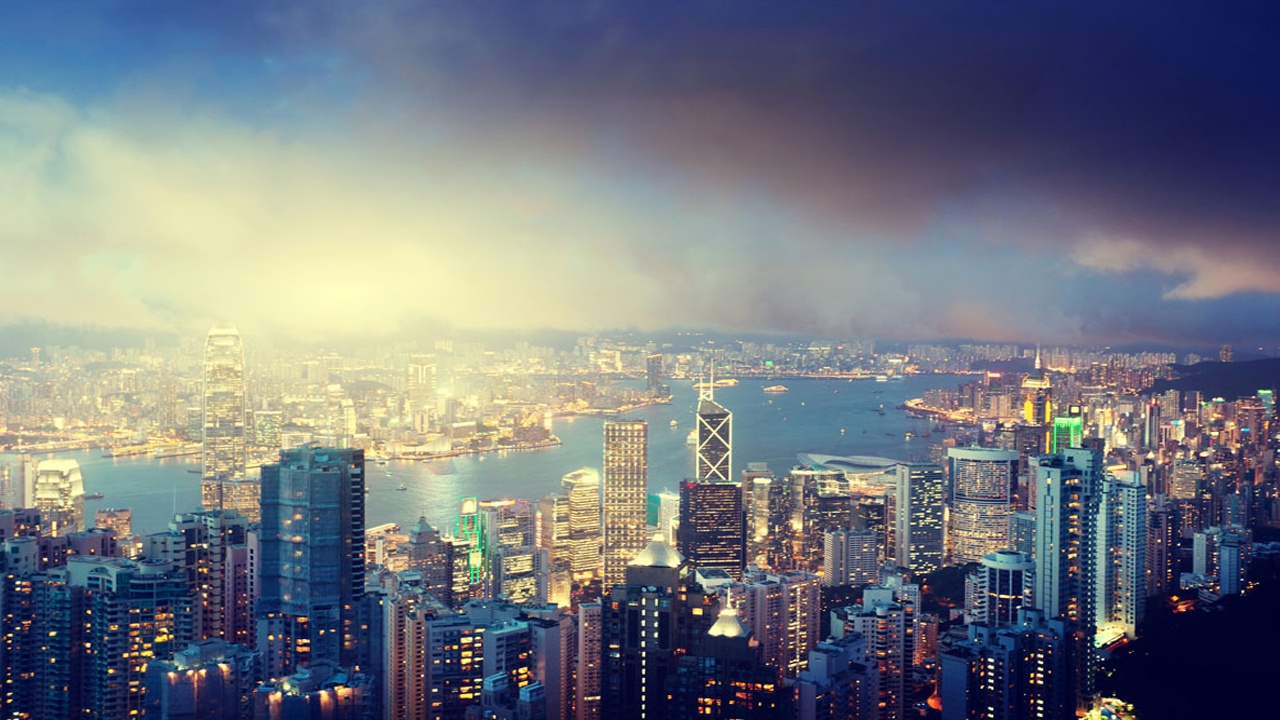 年度工作概述
输入标题
添加项目名称
添加项目名称
添加项目名称
添加项目名称
右键点击图片选择设置图片格式可直接替换图片。在此录入上述作品的简短描述说明，并做简短的评论。
右键点击图片选择设置图片格式可直接替换图片。在此录入上述作品的简短描述说明，并做简短的评论。
右键点击图片选择设置图片格式可直接替换图片。在此录入上述作品的简短描述说明，并做简短的评论。
右键点击图片选择设置图片格式可直接替换图片。在此录入上述作品的简短描述说明，并做简短的评论。
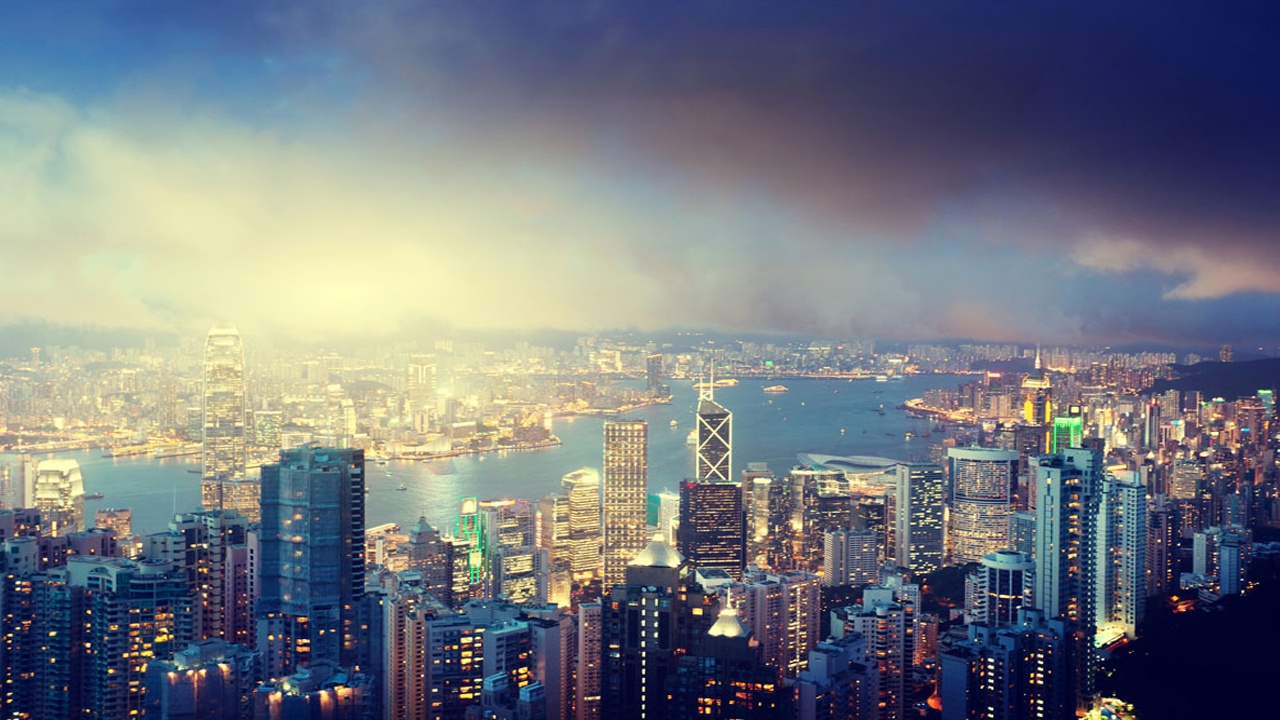 工作完成情况
PART 2
输入标题
输入标题
输入标题
输入标题
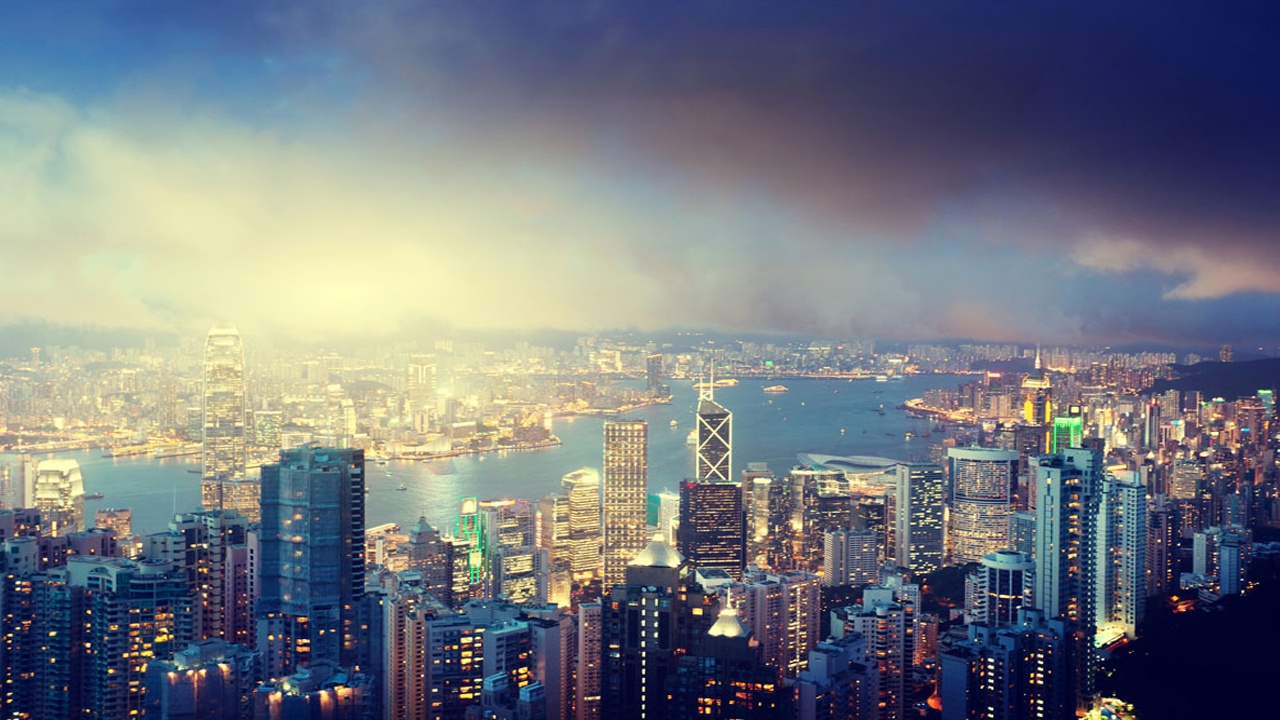 工作完成情况
输入标题
48%
22%
76%
添加标题
添加标题
添加标题
您的内容打在这里，或者通过复制您的文本后，在此框中选择粘贴，并选择只保留，在此录入上述图表的描述说明。
您的内容打在这里，或者通过复制您的文本后，在此框中选择粘贴，并选择只保留，在此录入上述图表的描述说明。
您的内容打在这里，或者通过复制您的文本后，在此框中选择粘贴并选择只保留，在此录入上述图表的描述说明。
在此录入上述图表的综合描述说明，在此录入上述图表的综合描述说明。在此录入上述图表的描述说明，在此录入上述图表的综合描述说明，在此录入上述图表的综合描述说明，在此录入上述图表的综合描述说明。
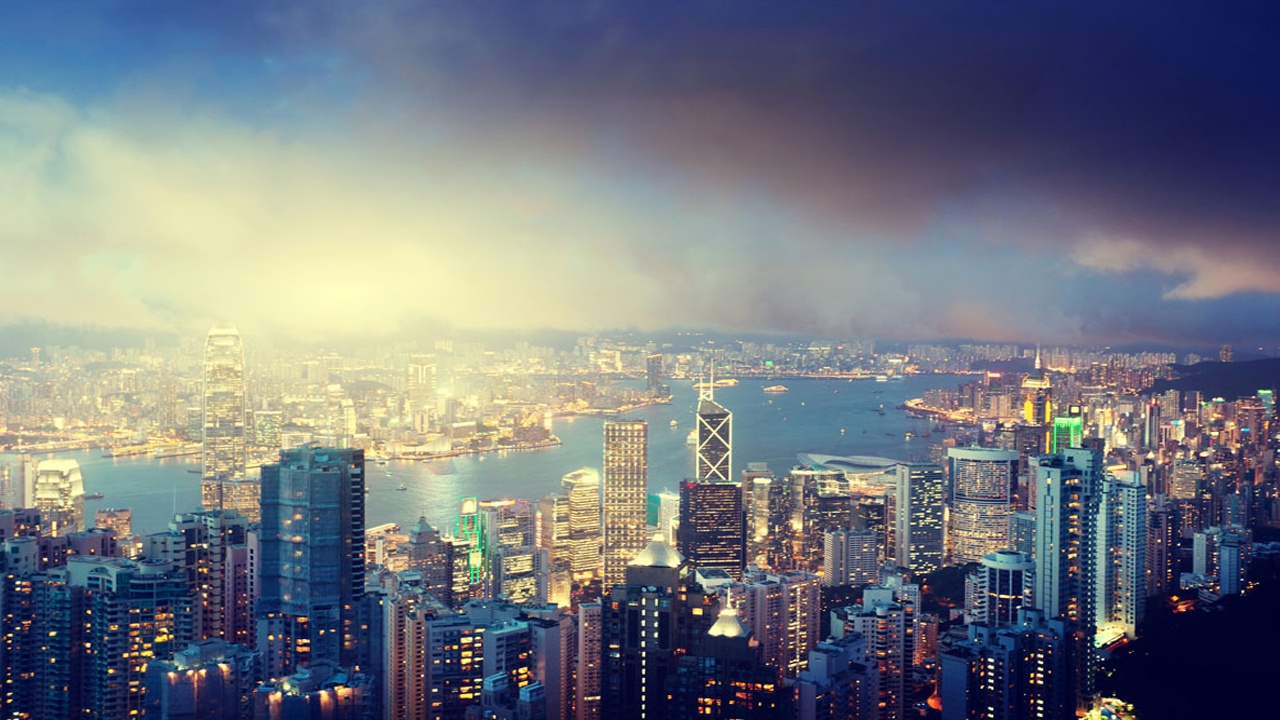 工作完成情况
输入标题
输入标题
输入标题
输入标题
输入标题
您的内容打在这里，或者通过复制您的文本后，在此框中选择粘贴。
您的内容打在这里，或者通过复制您的文本后，在此框中选择粘贴。
您的内容打在这里，或者通过复制您的文本后，在此框中选择粘贴。
您的内容打在这里，或者通过复制您的文本后，在此框中选择粘贴。
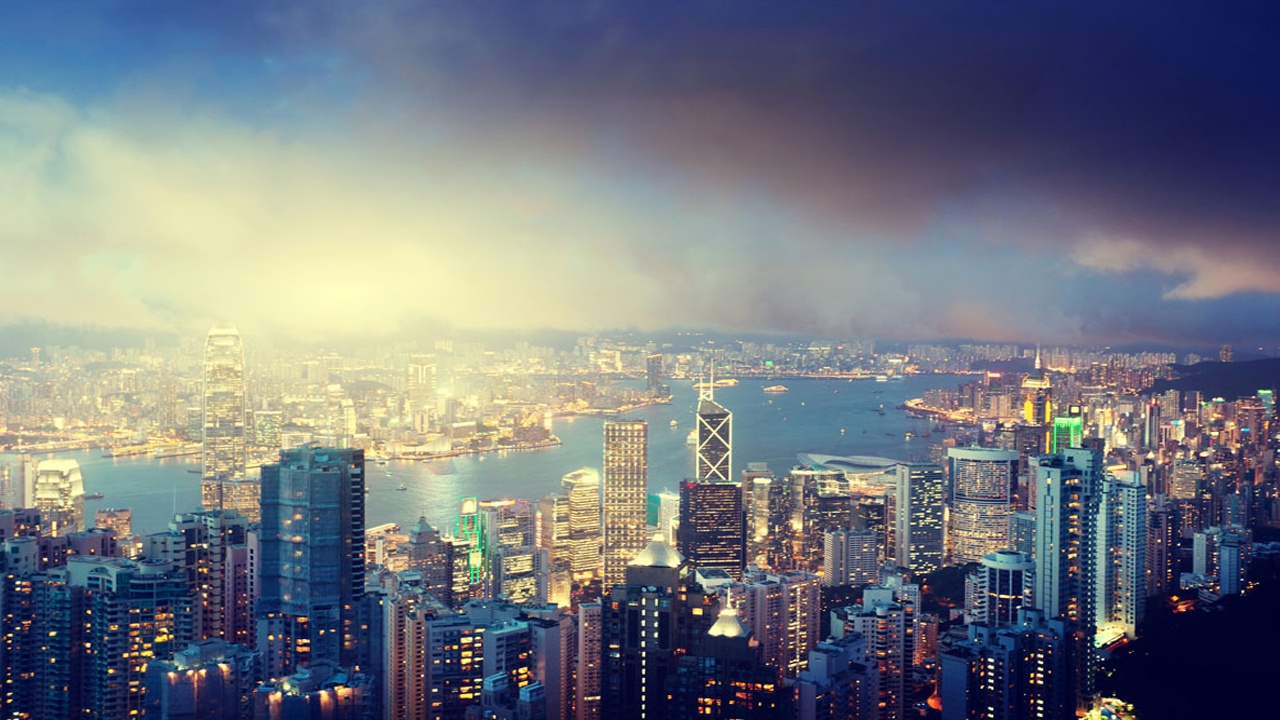 工作完成情况
输入标题
添加标题
添加标题
添加标题
添加标题
您的内容打在这里，或者通过复制您的文本后，在此框中选择粘贴并选择只保留需要的。
您的内容打在这里，或者通过复制您的文本后，在此框中选择粘贴并选择只保留需要的。
您的内容打在这里，或者通过复制您的文本后，在此框中选择粘贴并选择只保留需要的。
您的内容打在这里，或者通过复制您的文本后，在此框中选择粘贴并选择只保留需要的。
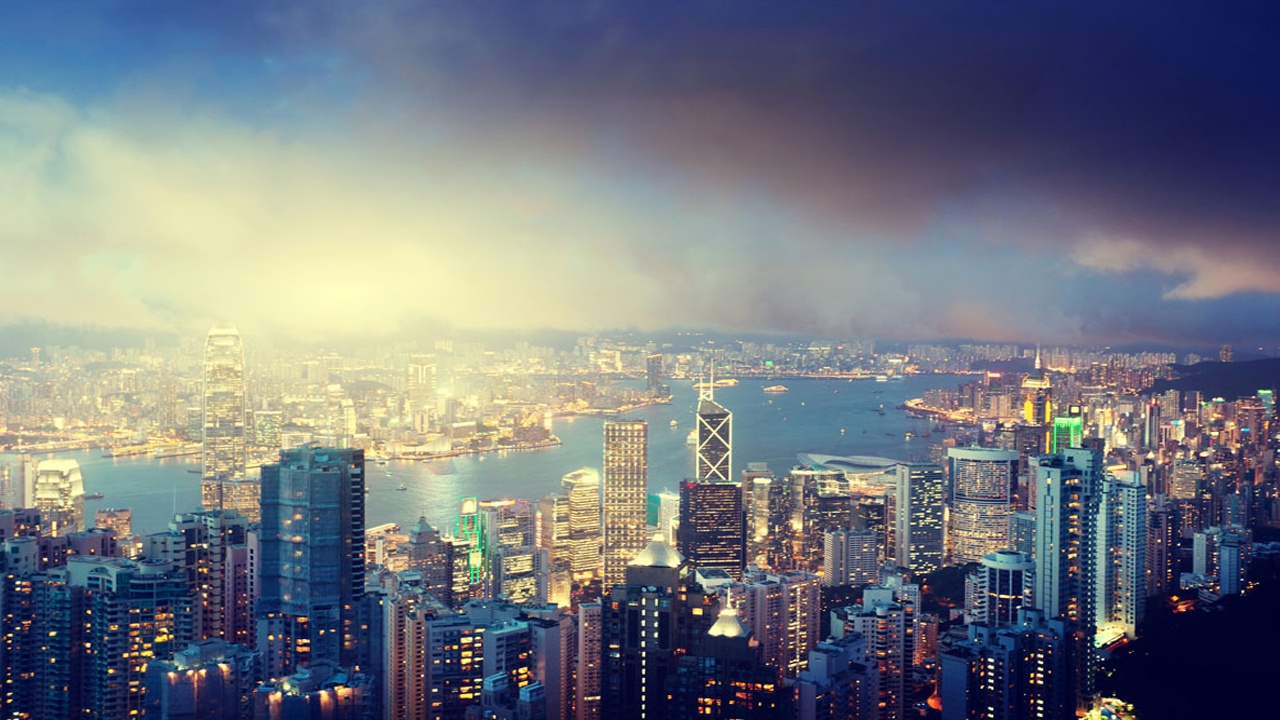 工作完成情况
输入标题
添加标题
点击输入图表的描述说明，点击输入图表的描述说明
添加标题
点击输入图表的描述说明，点击输入图表的描述说明
添加标题
点击输入图表的描述说明，点击输入图表的描述说明
添加标题
点击输入图表的描述说明，点击输入图表的描述说明
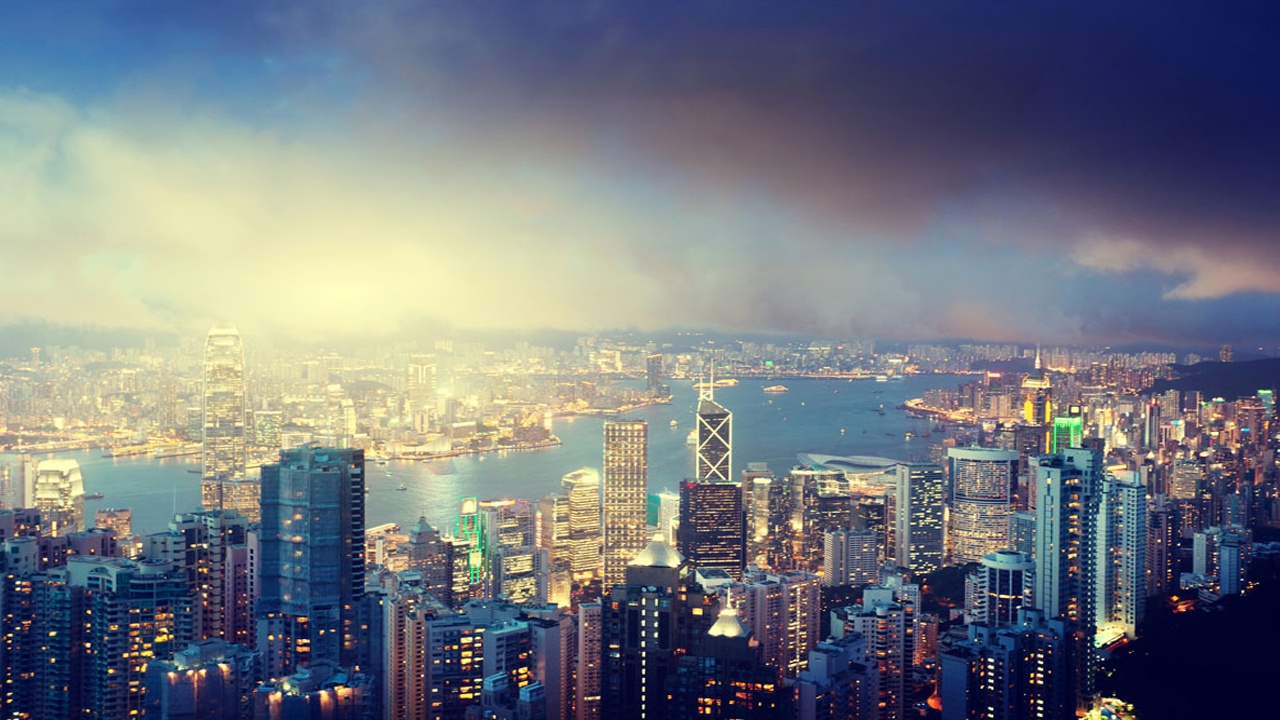 项目成果展示
PART 3
输入标题
输入标题
输入标题
输入标题
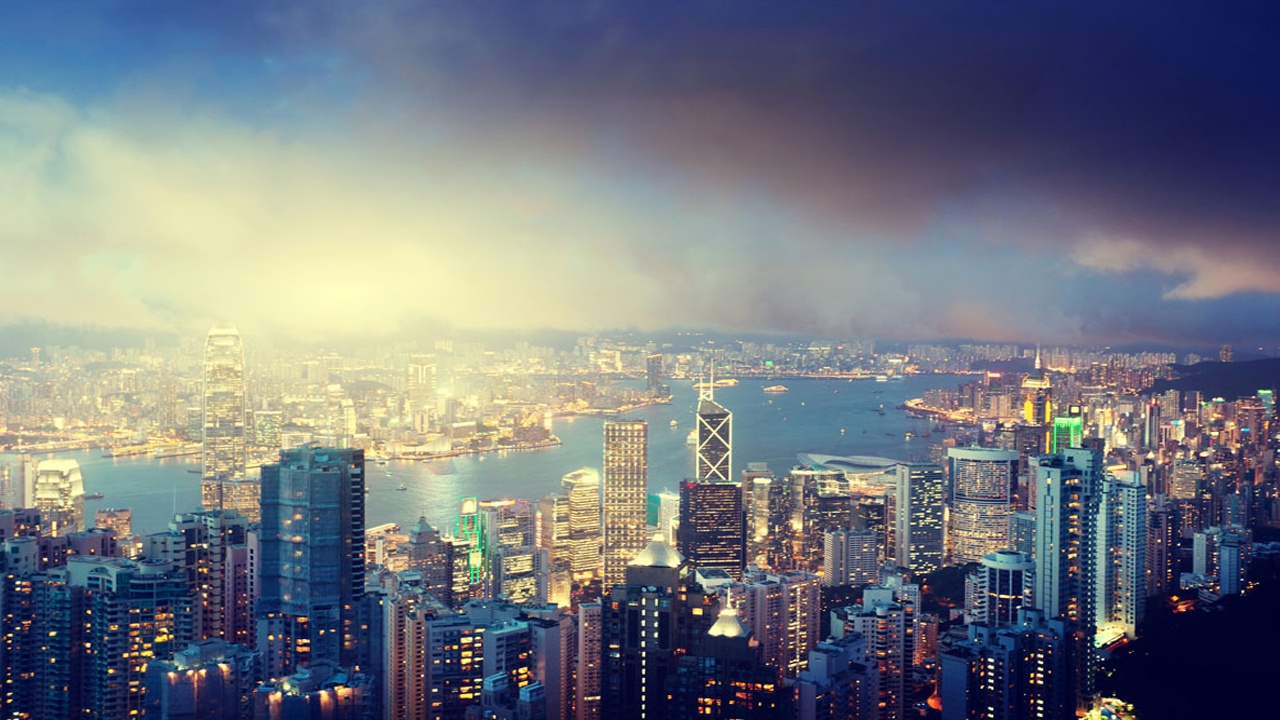 项目成果展示
输入标题
请输入标题
请输入标题
请输入标题
请输入标题
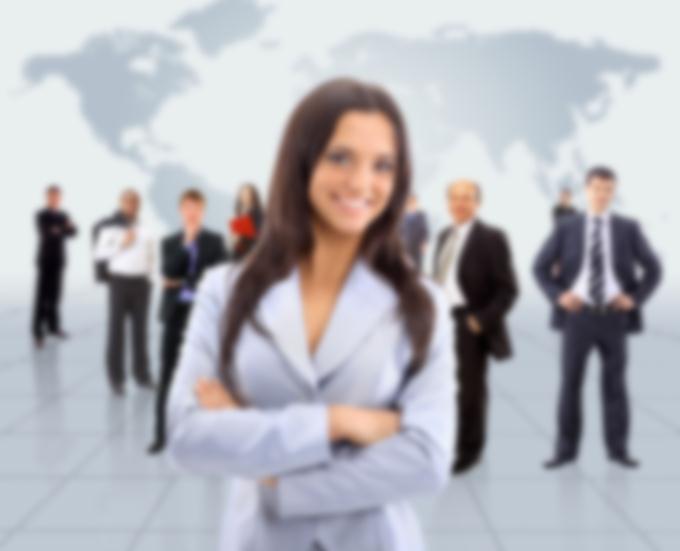 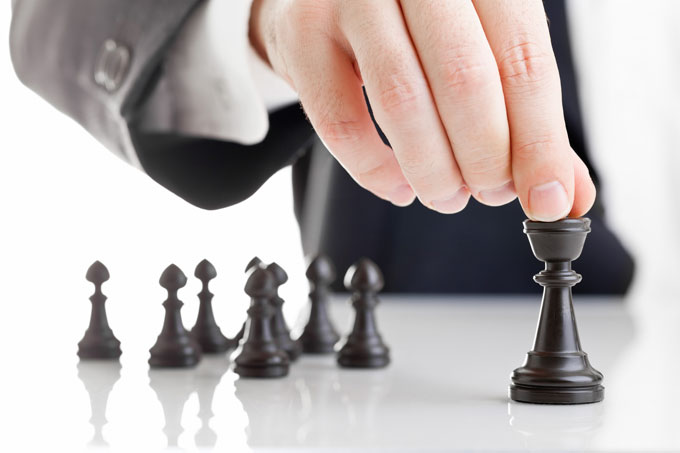 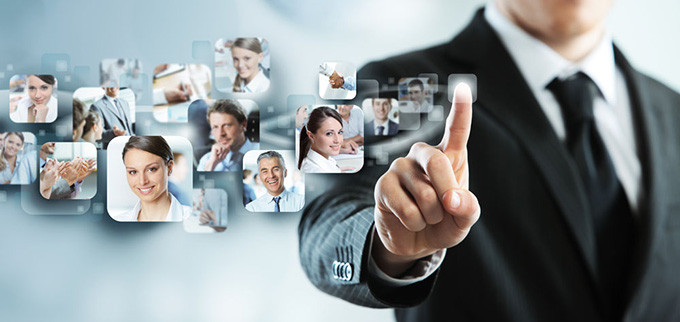 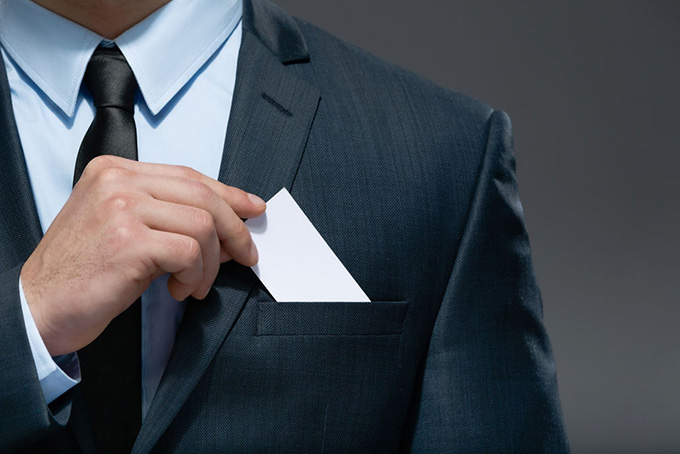 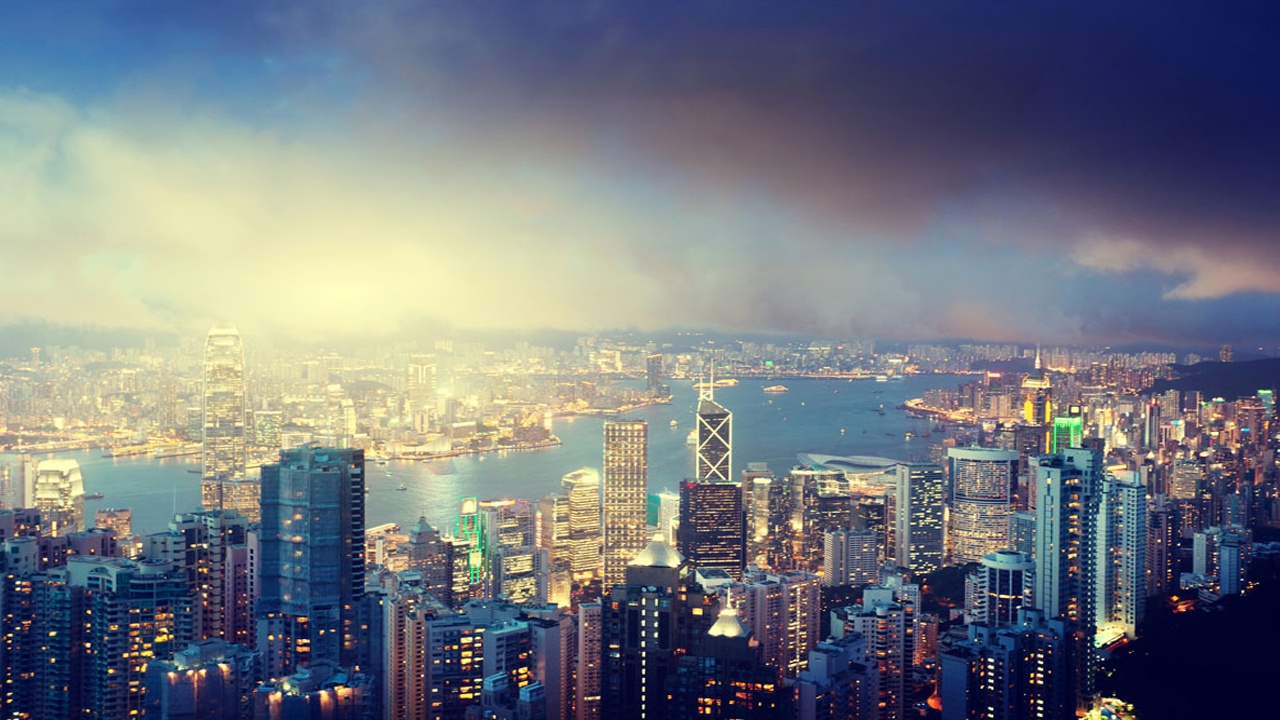 项目成果展示
输入标题
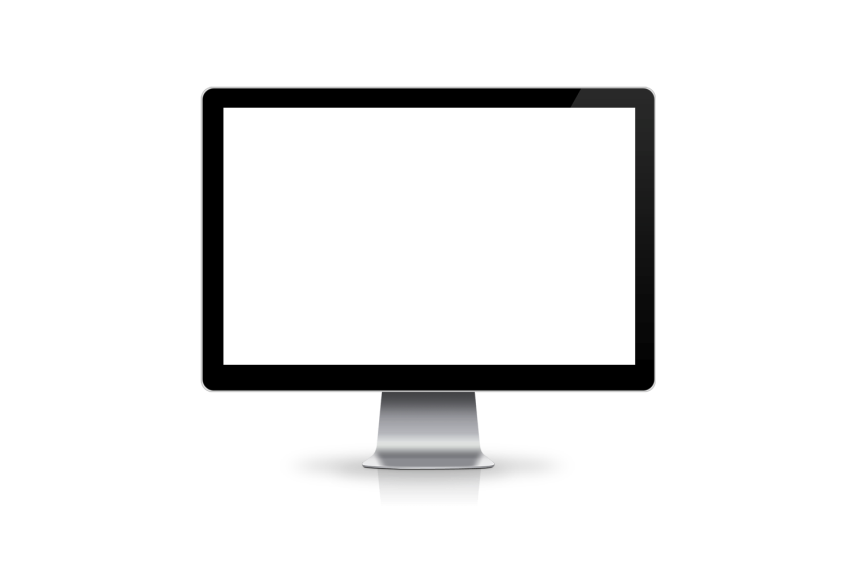 右键点击图片选择设置图片格式可直接替换图片。在此录入上述作品的简短描述说明，并做简短的评论。
右键点击图片选择设置图片格式可直接替换图片。在此录入上述作品的简短描述说明，并做简短的评论。
右键点击图片选择设置图片格式可直接替换图片。在此录入上述作品的简短描述说明，并做简短的评论。
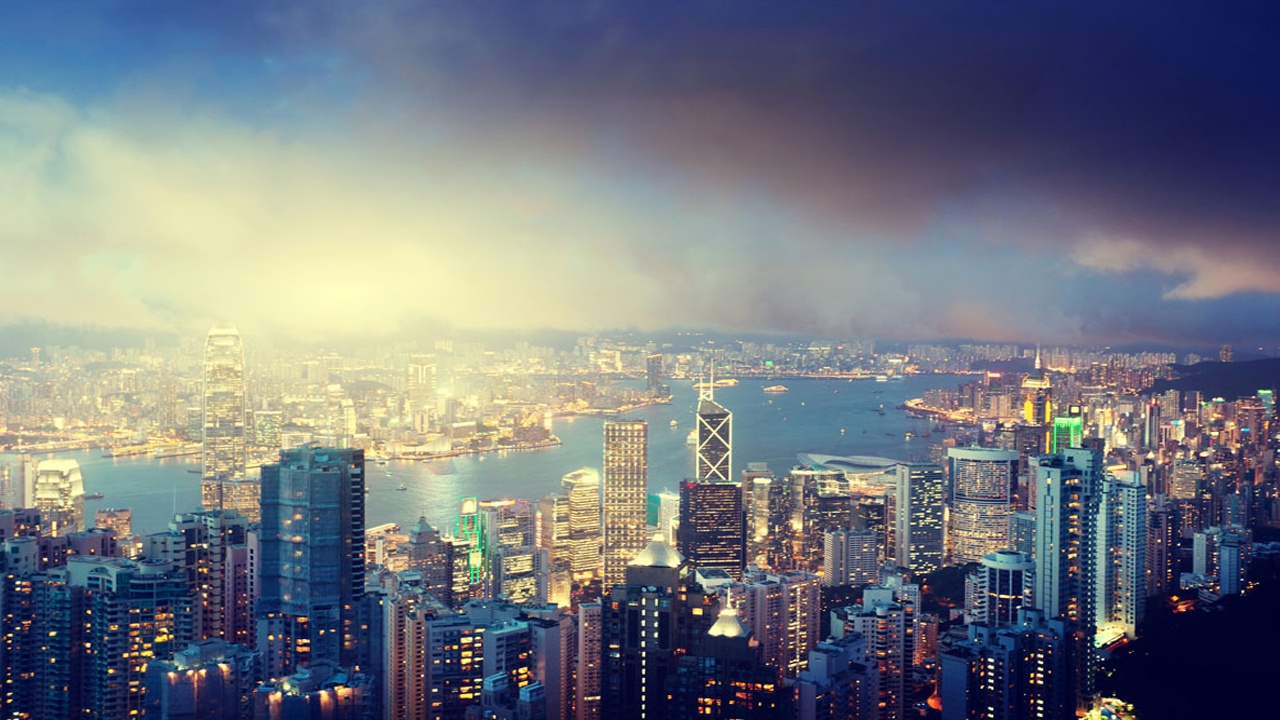 项目成果展示
输入标题
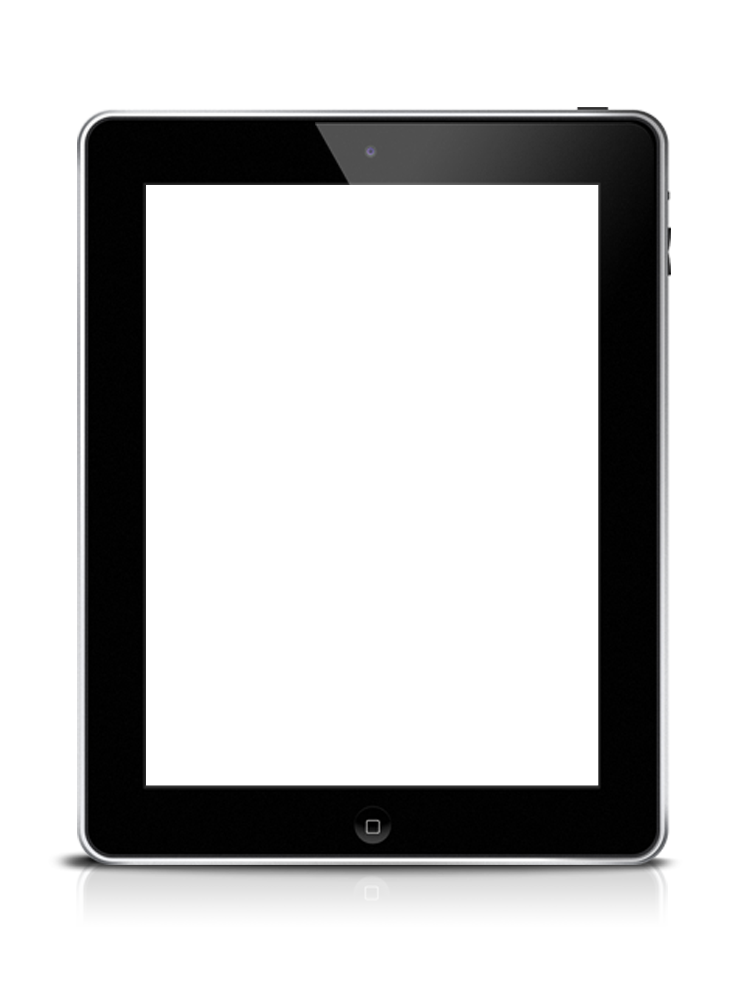 输入名称
85
输入名称
80
输入名称
75
输入名称
80
输入名称
95
输入名称
70
输入名称
输入名称
请在这里输入您的详细介绍和文字信息，表达标题的含义和意思。
请在这里输入您的详细介绍和文字信息，表达标题的含义和意思。
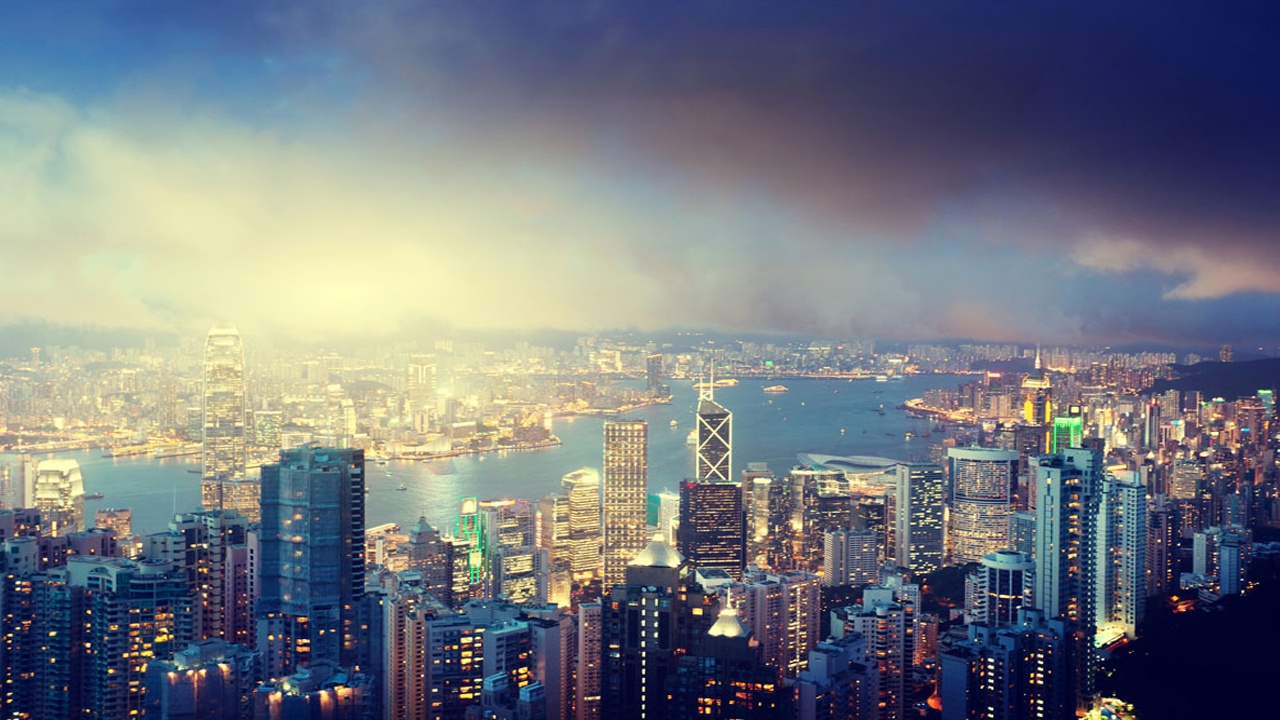 项目成果展示
输入标题
添加标题
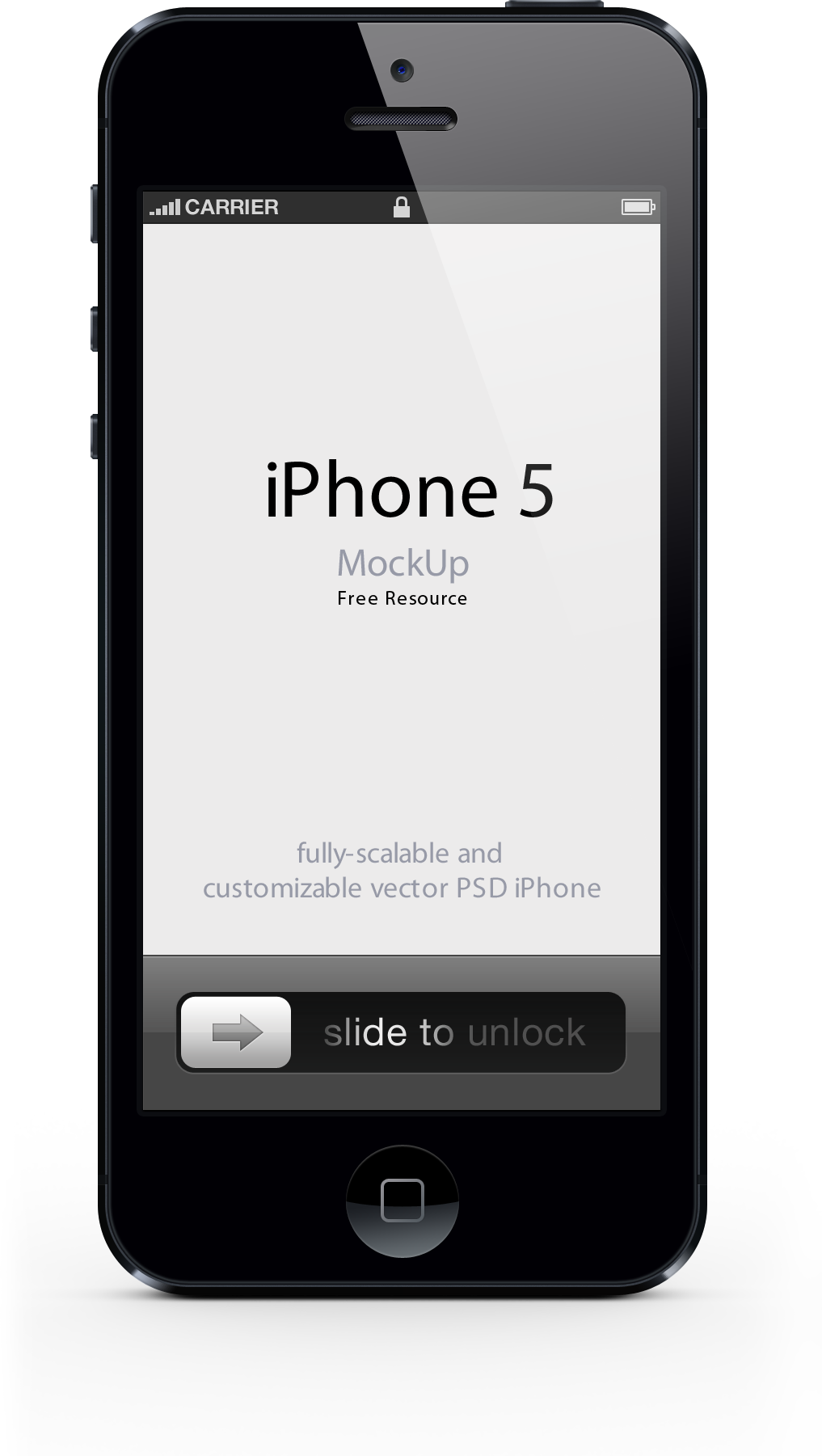 在此录入本图表的综合描述说明，在此录入本图表的综合描述说明。
添加标题
在此录入本图表的综合描述说明，在此录入本图表的综合描述说明，在此录入本图表的描述说明
添加标题
在此录入本图表的综合描述说明，在此录入本图表的综合描述说明，在此录入本图表的综合描述说明
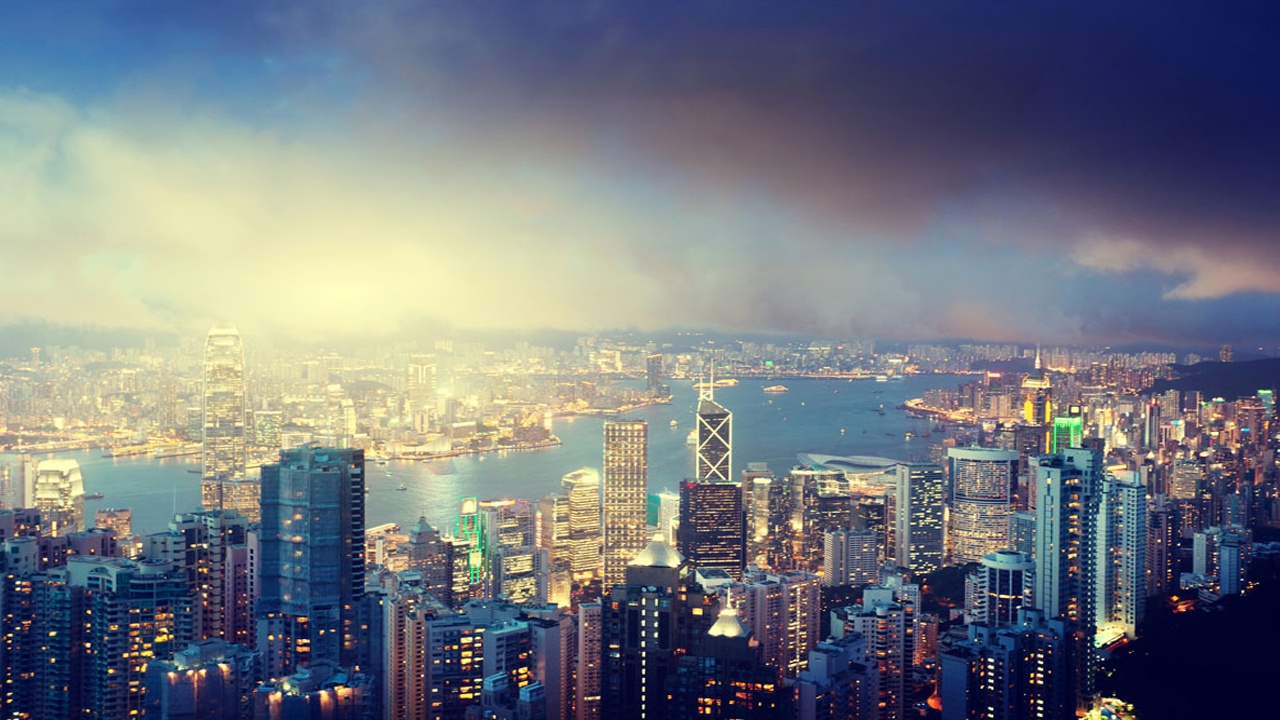 工作不足之处
PART 4
输入标题
输入标题
输入标题
输入标题
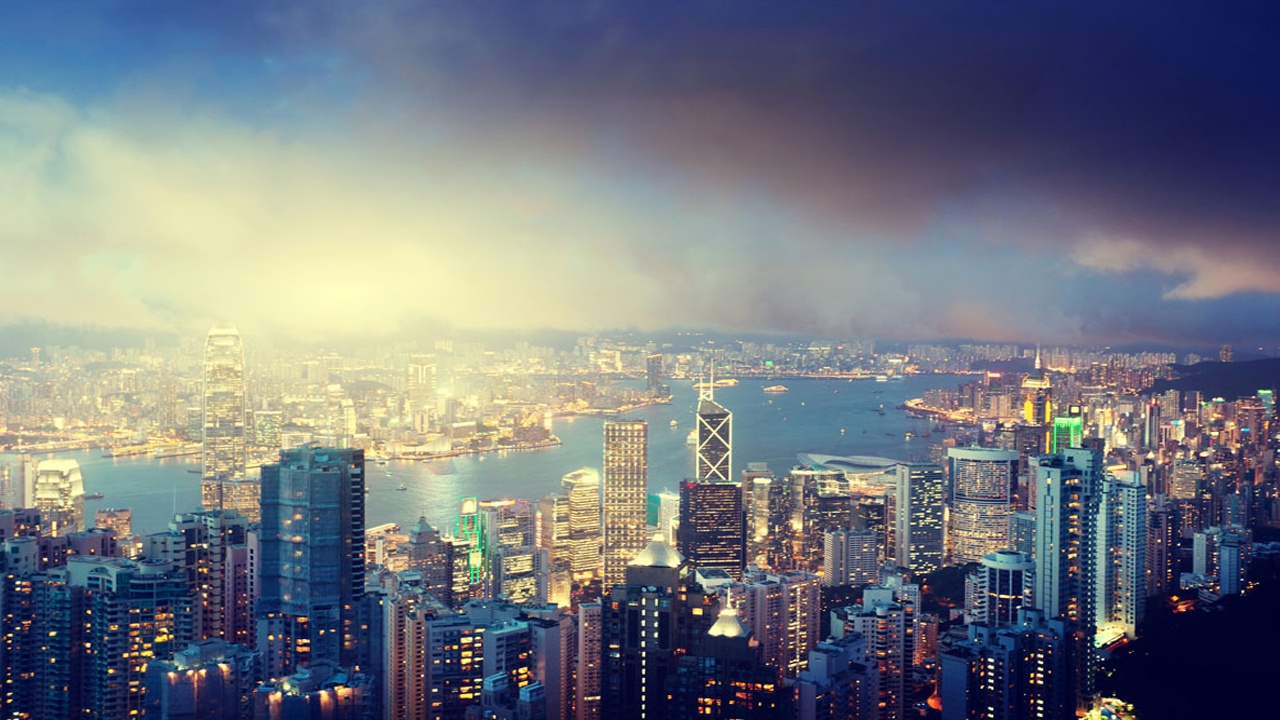 工作不足之处
输入标题
数据对比图
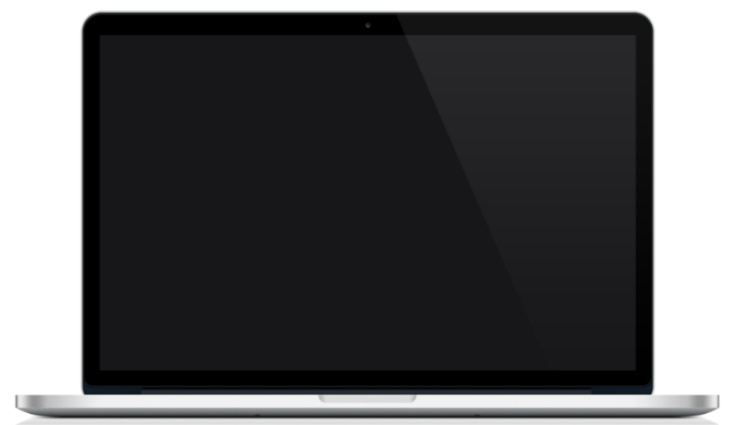 WOMAN
MAN
您的内容打在这里，或者通过复制您的文本后，在此框中选择粘贴，并选择只保留文字。在此录入上述图表的综合描述说明，在此录入上述图表的综合描述说明，在此录入上述图表的综合描述说明，在此录入上述图表的综合描述说明，在此录入上述图表的综合描述说明。
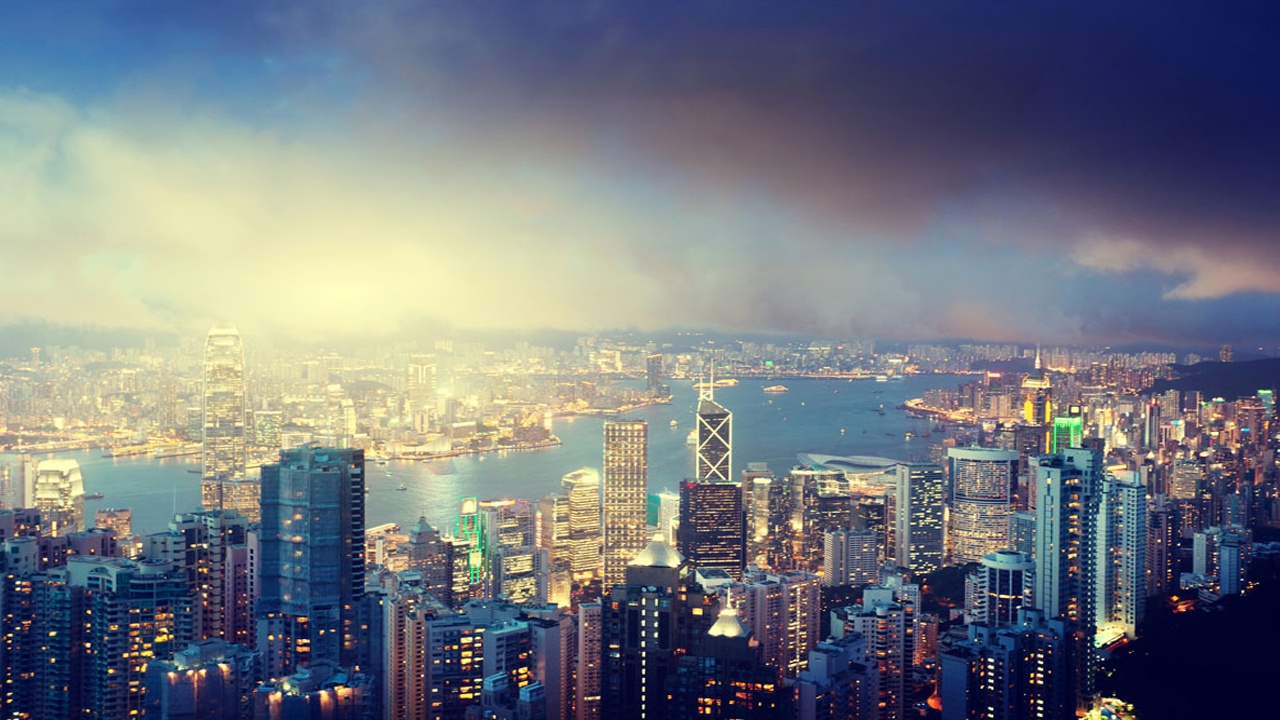 工作不足之处
输入标题
添加标题
在此录入上述图表的综合描述说明，在此录入上述图表的综合描述说明，在此录入上述图表的综合描述说明。
添加标题
在此录入图表的综合描述说明，在此录入上述图表的描述说明，在此录入上述图表的描述说明。在此录入上述图表的描述说明。
添加标题
在此录入上述图表的综合描述说明，在此录入上述图表的综合描述说明，在此录入上述图表的综合描述说明。
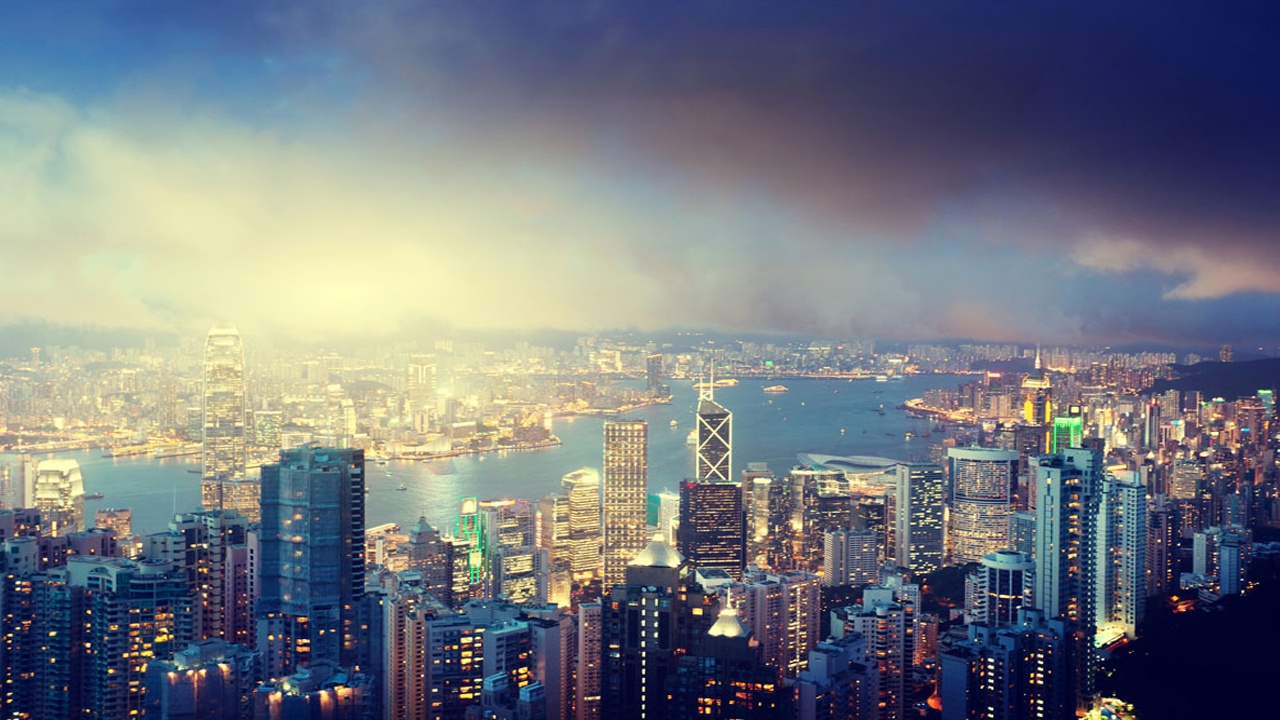 工作不足之处
输入标题
输入标题文字
输入标题文字
输入标题文字
输入标题文字
01
在此录入上述图表的综合描述说明，在此录入上述图表的综合描述说明，在此录入上述图表的综合描述说明。
在此录入上述图表的综合描述说明，在此录入上述图表的综合描述说明，在此录入上述图表的综合描述说明。
在此录入上述图表的综合描述说明，在此录入上述图表的综合描述说明，在此录入上述图表的综合描述说明。
在此录入上述图表的综合描述说明，在此录入上述图表的综合描述说明，在此录入上述图表的综合描述说明。
输入标题文字
02
输入标题文字
03
输入标题文字
04
输入标题文字
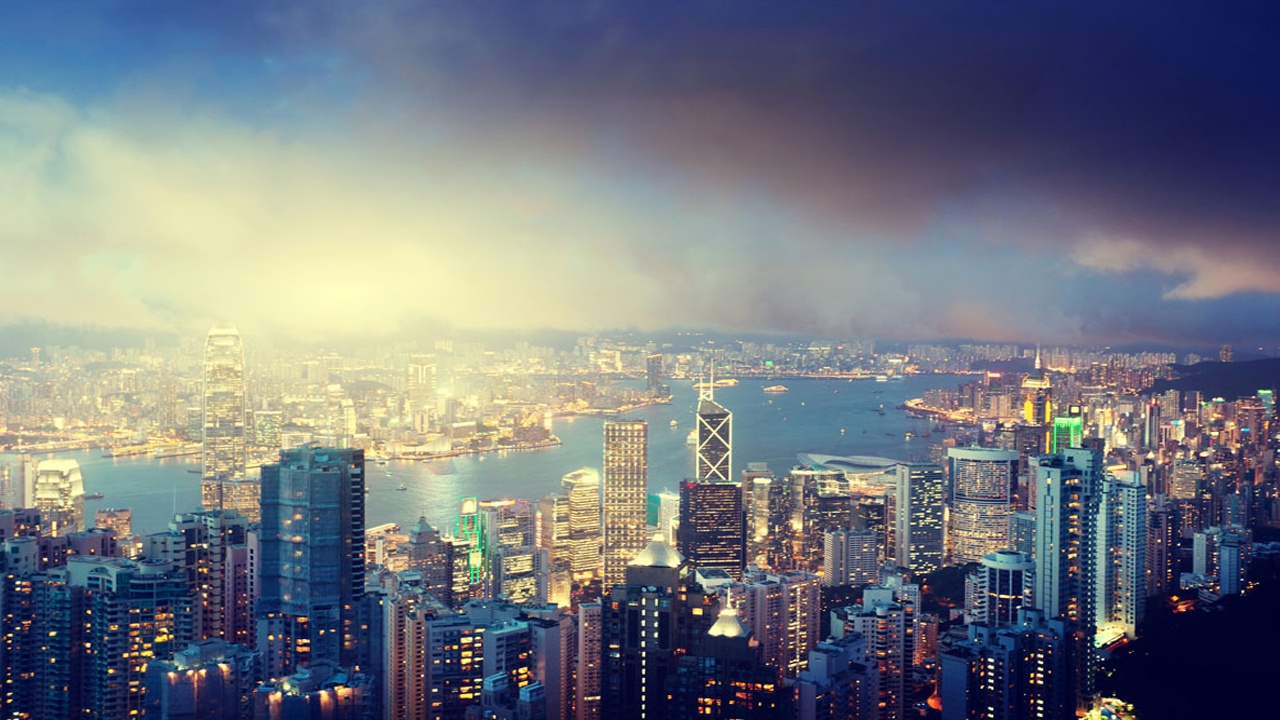 工作不足之处
输入标题
请在这里输入你的未来计划的步骤和详细的介绍文字信息。
请在这里输入你的未来计划的步骤和详细的介绍文字信息。
请在这里输入你的未来计划的步骤和详细的介绍文字信息。
第一步
第二步
请在这里输入你的未来计划的步骤和详细的介绍文字信息。
第四步
第三步
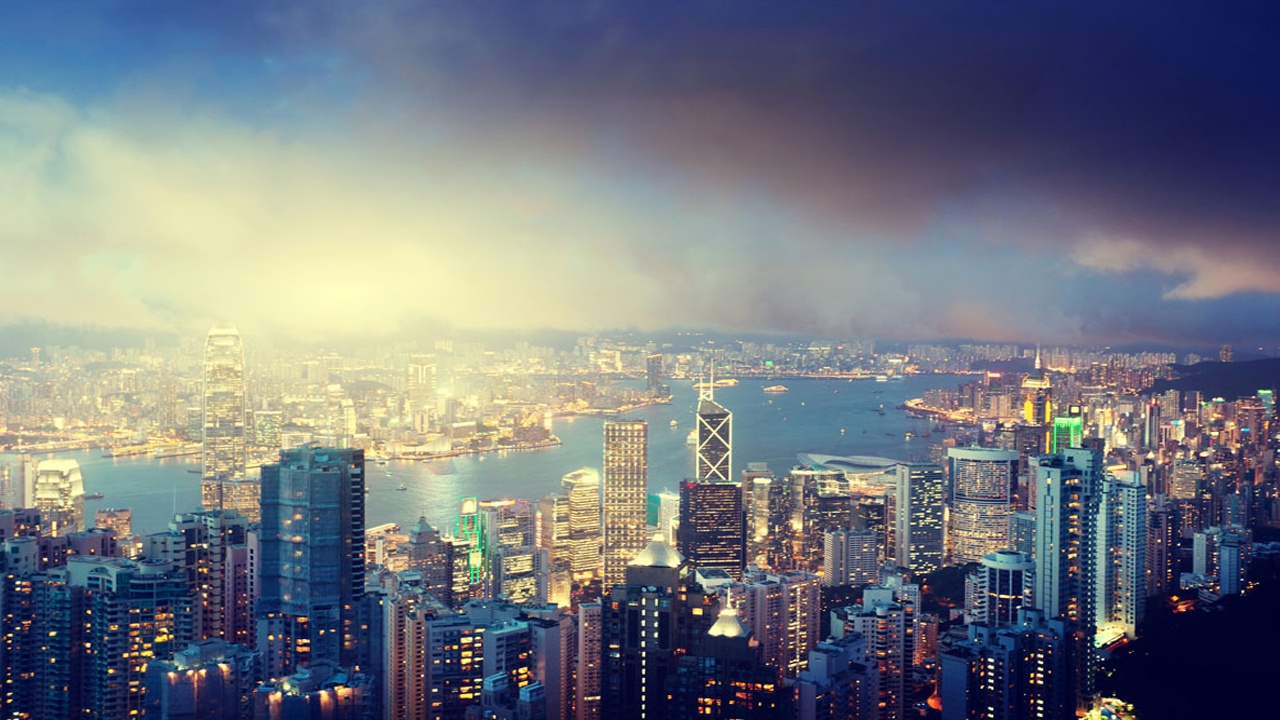 明年工作计划
PART 5
输入标题
输入标题
输入标题
输入标题
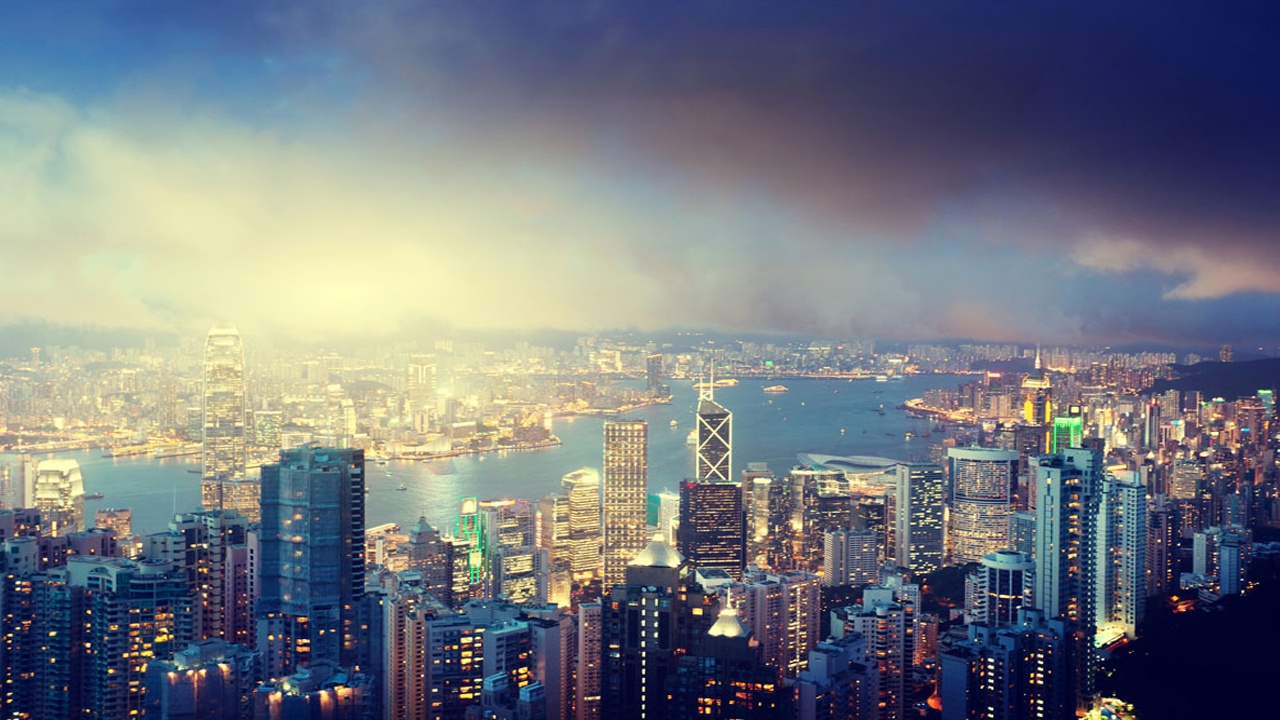 明年工作计划
输入标题
PART 05
输入名称
在此输入详细文字介绍，
和详细信息。
PART 04
输入名称
在此输入详细文字介绍，
和详细信息。
PART 01
输入名称
在此输入详细文字介绍，
和详细信息。
PART 02
输入名称
在此输入详细文字介绍，
和详细信息。
PART 03
输入名称
在此输入详细文字介绍，
和详细信息。
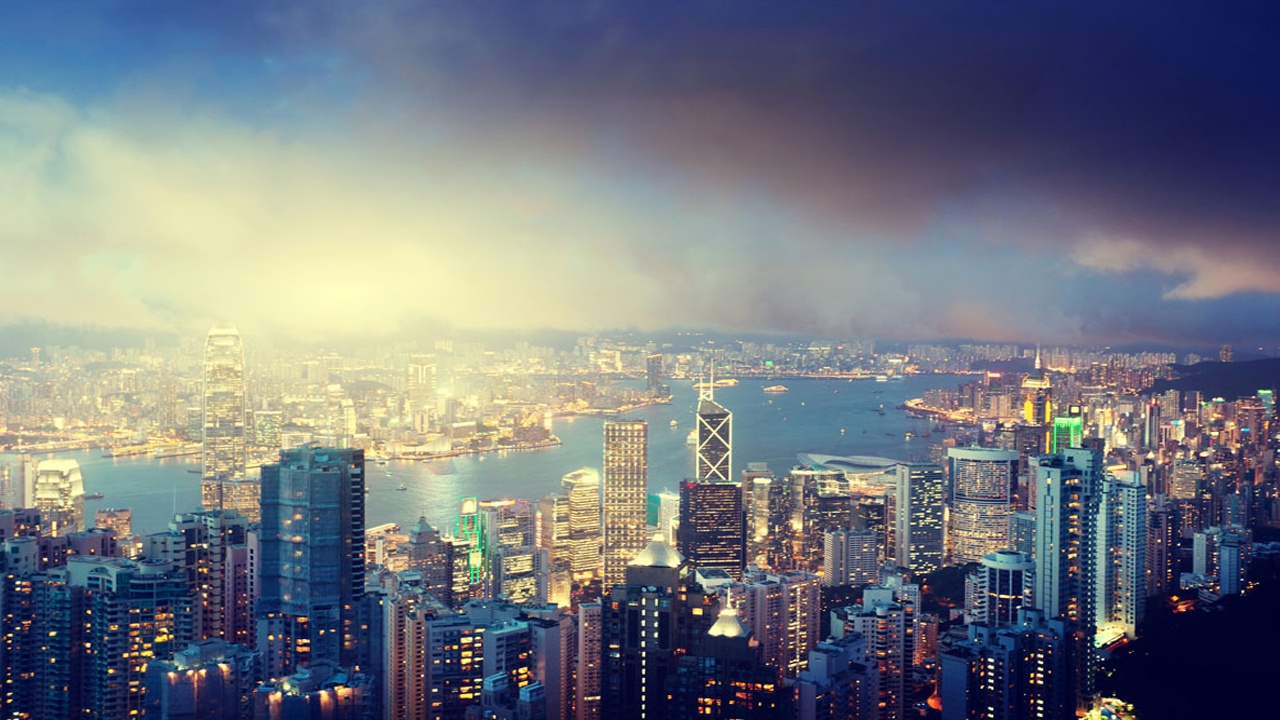 明年工作计划
输入标题
添加标题
添加标题
在此录入上述图表的综合描述说明，在此录入上述图表的综合描述说明。
在此录入上述图表的综合描述说明，在此录入上述图表的综合描述说明。
添加标题
添加标题
在此录入上述图表的综合描述说明，在此录入上述图表的综合描述说明。
在此录入上述图表的综合描述说明，在此录入上述图表的综合描述说明。
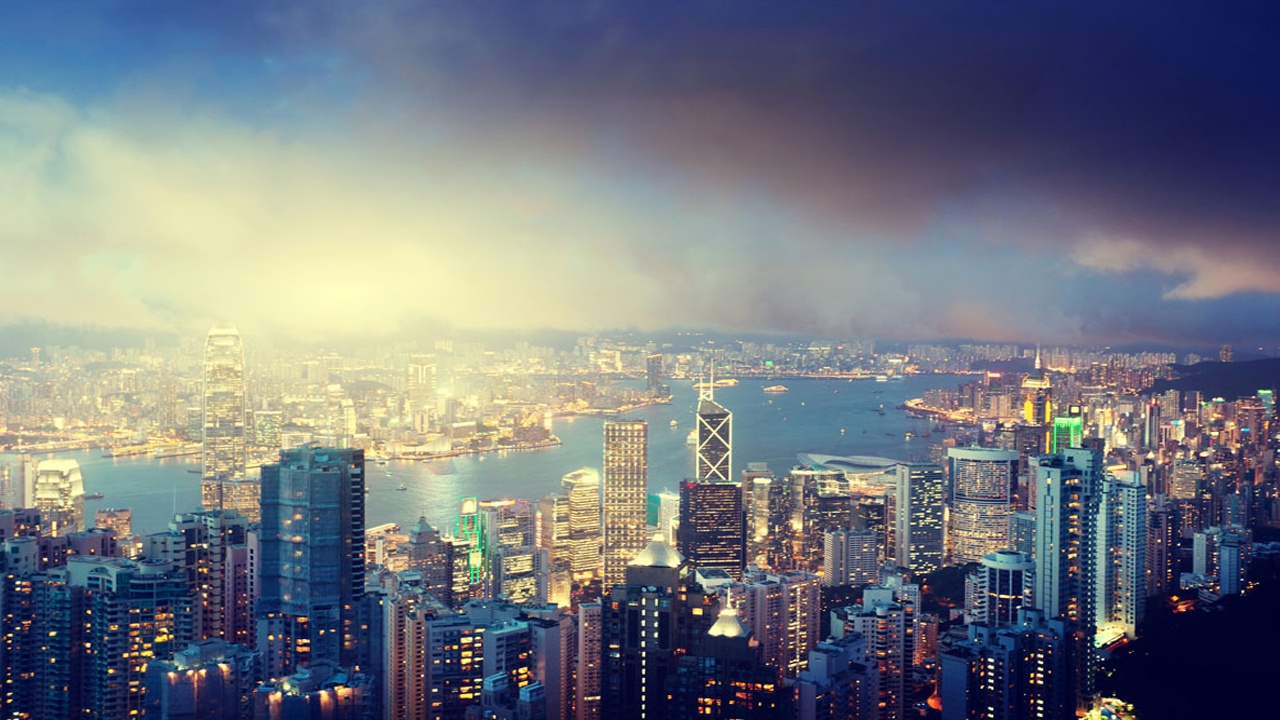 明年工作计划
输入标题
添加标题
您的内容打在这里，或者通过复制您的文本
添加标题
在此录入上述图表的综合描述说明
在此录入上述图表的描述说明
您的内容打在这里，或者通过复制您的文本
添加标题
添加标题
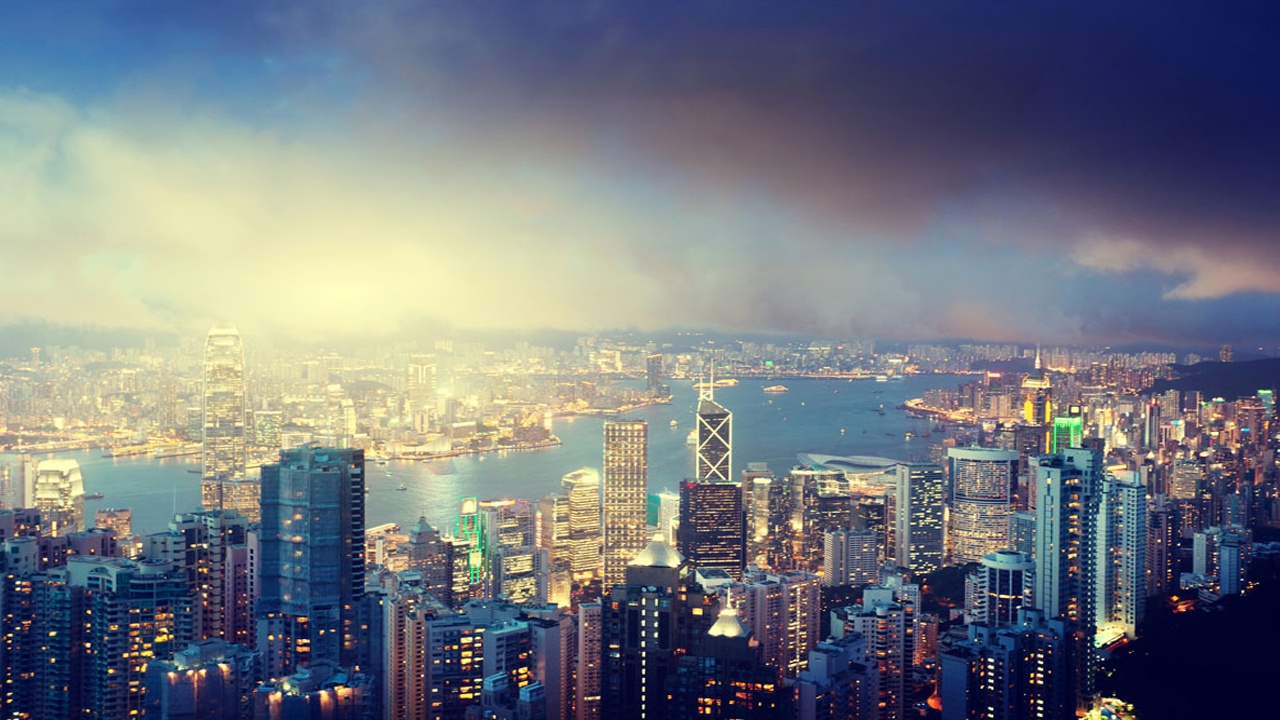 明年工作计划
输入标题
您的内容打在这里，或者通过复制您的文本后，在此框中选择粘贴，并选择只保留文字，在此录入上述图表的综合描述说明。
A
B
您的内容打在这里，或者通过复制您的文本后，在此框中选择粘贴，并选择只保留文字，在此录入上述图表的综合描述说明。
C
您的内容打在这里，或者通过复制您的文本后，在此框中选择粘贴，并选择只保留文字，在此录入上述图表的综合描述说明。
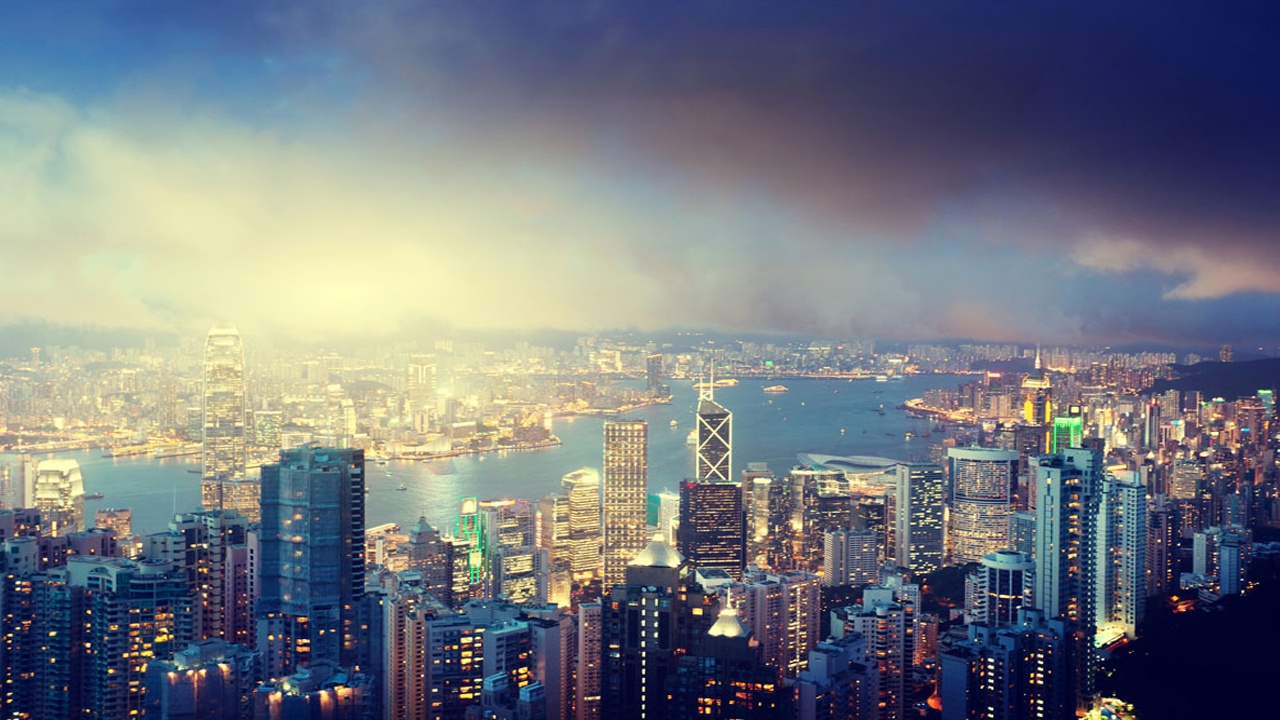 2019
谢谢聆听
GO
xxx